PIMS programı (Pazar Payının Kar’a Etkisi)
1
Shell yönlü politika matrisi
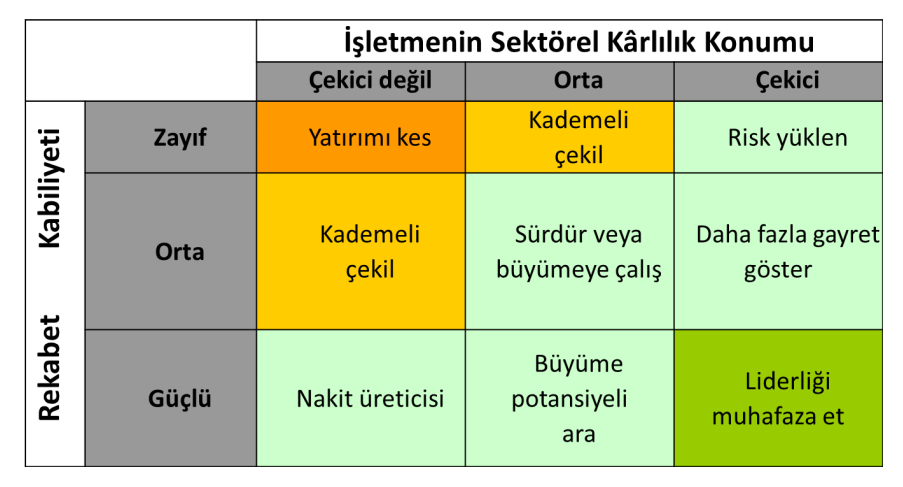 2
Pazarlama planlama süreci…
3
SWOT Analizi
4
SWOT analizinde göz önünde bulundurulmalı…
5
SWOT analizinde göz önünde bulundurulmalı…
6
Afyon - AFİUM
7
Afyon - AFİUM
8
Pazar Bölümleme
Pazarı bölümlere ayırma yaklaşımı ilk olarak 1956 yılında Wendel Smith tarafından yazılan bir makalede önerilmiştir.
9
Pazar Bölümleme
Pazar bölümlere ayrılırken 3 olgu dikkate alınmalıdır. Pazar bölümü; 

1- Ölçülebilir nitelikte olmalıdır,
2- İşletmenin olanaklarını yöneltebileceği düzeyde kabul edilebilir bir Pazar
    olmalıdır, 
3- İşletmenin uzun vadede kar etmesine ve yaşamasına imkan tanıyacak büyüklükte olmalıdır.
10
Pazar Bölümleme
Pazar bölümlere ayrılırken 3 olgu dikkate alınmalıdır. Pazar bölümü; 

1- Ölçülebilir nitelikte olmalıdır,
2- İşletmenin olanaklarını yöneltebileceği düzeyde kabul edilebilir bir Pazar
    olmalıdır, 
3- İşletmenin uzun vadede kar etmesine ve yaşamasına imkan tanıyacak büyüklükte olmalıdır.
11
Pazar Bölümleme yönteminin işletmeye sağladığı yararlar…
Yeni pazar fırsatları ele geçirilir,
Pazar bölümünün istek ve ihtiyaçları daha iyi belirlenir,
Tüketici ihtiyaçları daha iyi karşılanır,
Kaynaklar daha etkin kullanılır,
Pazardaki değişmeler daha iyi izlenir,
En karlı, en cazip pazar bölümlerine yönelinir,
Pazar bölümü seçmek, tüketicileri-rakipleri ve teknik-politik-sosyal çevre koşullarını seçmek demektir. Bu da, işletmenin daha bilinçli ve etkili olmasını sağlar.
12
Pazar Bölümleme yönteminin işletmeye sağladığı yararlar…
Yeni pazar fırsatları ele geçirilir,
Pazar bölümünün istek ve ihtiyaçları daha iyi belirlenir,
Tüketici ihtiyaçları daha iyi karşılanır,
Kaynaklar daha etkin kullanılır,
Pazardaki değişmeler daha iyi izlenir,
En karlı, en cazip pazar bölümlerine yönelinir,
Pazar bölümü seçmek, tüketicileri-rakipleri ve teknik-politik-sosyal çevre koşullarını seçmek demektir. Bu da, işletmenin daha bilinçli ve etkili olmasını sağlar.
13
Pazar bölümlemede kullanılan kriterler…
1- Coğrafi kriterler,
2- Sosyo-ekonomik kriterler,
3- Satınalma davranışı kriterleri,
4- Psikolojik kriterler.
14
Pazar bölümlendirmenin sakıncaları…
Bölümlendirme masraflıdır,
Yüksek maliyetlere neden olur,
Stok maliyetlerini artırır,
Her pazar bölümü için ayrı bir reklam aracının kullanılması ek maliyet getirir.
15
Kaynaklar
.
Makro Pazarlama, 2. Baskı. Birol Tenekecioğlu ve N.Figen Ersoy, Birlik Ofset, Eskişehir, 2000.
Pazarlama İlkeleri, Jim Blythe (Türkçesi: Prof.Dr. Yavuz Odabaşı), Prentice Hall, Bilim-Teknik Kitabevi, Eskişehir, 2001.
Pazarlama İlkeleri, Türkiye Uygulamaları: Global Yönetimsel Yaklaşım, Ömer Baybars Tek, Beta, İstanbul, 1999.
Pazarlama Yönetimi, B.Tenekecioğlu ve F.Esoy, Birlik Ofset, Eskişehir, 2000.
Pazarlama Yönetimi, Philip Kotler, (Çeviri: Nejat Muallimoğlu), Milenyum Baskısı, Beta Yayın Dağıtım A.Ş, İstanbul, 2000.
Pazarlama-İlkeler, Yönetim, Cemal Yükselen, Detay Yayıncılık Ankara, 2001.
16